2024 VEHI Webinar withPowerpoint Presentation
The information in this webinar was prepared by the Vermont Education Health Initiative (VEHI) to assist public school employees in selecting a health care plan during their school’s open enrollment process in 2023, for coverage in calendar year 2024.
I have VEHI coverage now.  Do I have to change plans in 2024?
Are VEHI Plans changing in 2024?
VEHI’s benefit plans are NOT changing in 2024.  VEHI will continue to offer:

The same four plans (Platinum, Gold, Gold CDHP & Silver CDHP).  Each plan covers:
The same medical services and products 
The same medical networks, and with
The same four tiers of coverage (single, two-person, parent/child[ren] and family)
You can review the plans at this link.
Coverage Eligibility Requirements & Employer Contributions for Part-Time Employees
If you work, on average, a minimum of 17.5 hours per week during the school year or calendar year, you are entitled to:

A full employer contribution toward out-of-pocket costs (OOPs), either with an HRA or HSA, depending on the VEHI plan you select.  

A pro-rata contribution toward premium costs based on the percentage of time you work as determined by your local contract. 

If you have questions about health insurance contributions and part-time status, contact your local union representative or central office staff.
Remind me: What is an HRA, HSA & FSA?
A Health Reimbursement Arrangement (HRA) is an employer-owned account into which an employer contributes funds for employees’ qualified, out-of-pocket medical and prescription services as defined by the IRS.  Money not used by the employee remains with the employer.  An HRA is a available with all four VEHI health plans in 2023.

A Health Savings Account (HSA) is an employee-owned, account used to pay for qualified, out-of-pocket medical and prescription expenses as defined by the IRS.  Money is contributed by the employer and, if desired, by the employee consistent with IRS rules.  Funds not spent remain with the employee.  The HSA is only available with the Silver CDHP in 2023.

A Flexible Spending Account (FSA) is money set aside by an employee, pre-tax, to pay for qualified, out-of-pocket medical, prescription, vision and dental expenses as defined by the IRS.  In most cases, if the money is not used within the contract period, the money is forfeited by the employee to the employer (“use it or lose it”). Some employers have a roll-over provision. Check with your central office to understand your options.
Are HRAs & FSAs available in 2024 with all four VEHI Plans?
In 2024, employees are eligible for an HRA (Health Reimbursement Arrangement)  
with ANY of the four VEHI plans (Platinum, Gold, Gold CDHP and Silver CDHP).

	
    In 2024, employees are eligible for an FSA     
    (Flexible Spending Account) if permitted by   
    their local collective bargaining agreement 
    or school district policies, AND if they do    
    not elect an HSA with the Silver CDHP.   
    (Only a Limited-Purpose FSA can be paired              
     with an HSA.)
Can I elect a Health Savings Account (HSA) in 2024?
Yes.  But ONLY with ONE VEHI Plan:
Silver CDHP
_____________________________________

Employees CANNOT elect an HSA & CANNOT receive an employer contribution to an HSA with any other VEHI plan:
Platinum (non-CDHP) – HRA only
Gold (non-CDHP) – HRA only
Gold CDHP – HRA only

You will learn more about HSAs (and HRAs) later in this presentation.
You will have access to:

	A debit card for Rx expenses.

			and 

	Auto-pay to providers to cover medical 	claims.
One more thing:If you choose an HRA in 2024...
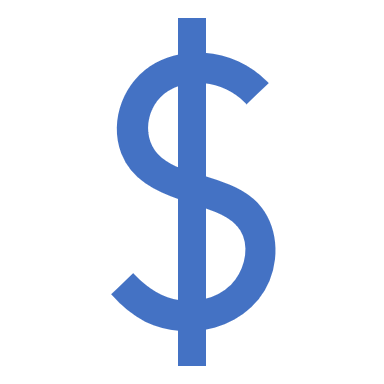 Let’s talk about money – premium and out-of-pocket (OOP) costs
Lowest Overall Cost Exposure for School Employees in 2024
In 2024, licensed and non-licensed staff will have the lowest overall financial exposure -- premiums and out-of-pocket costs (OOP) combined -- if they elect coverage in the Gold CDHP.
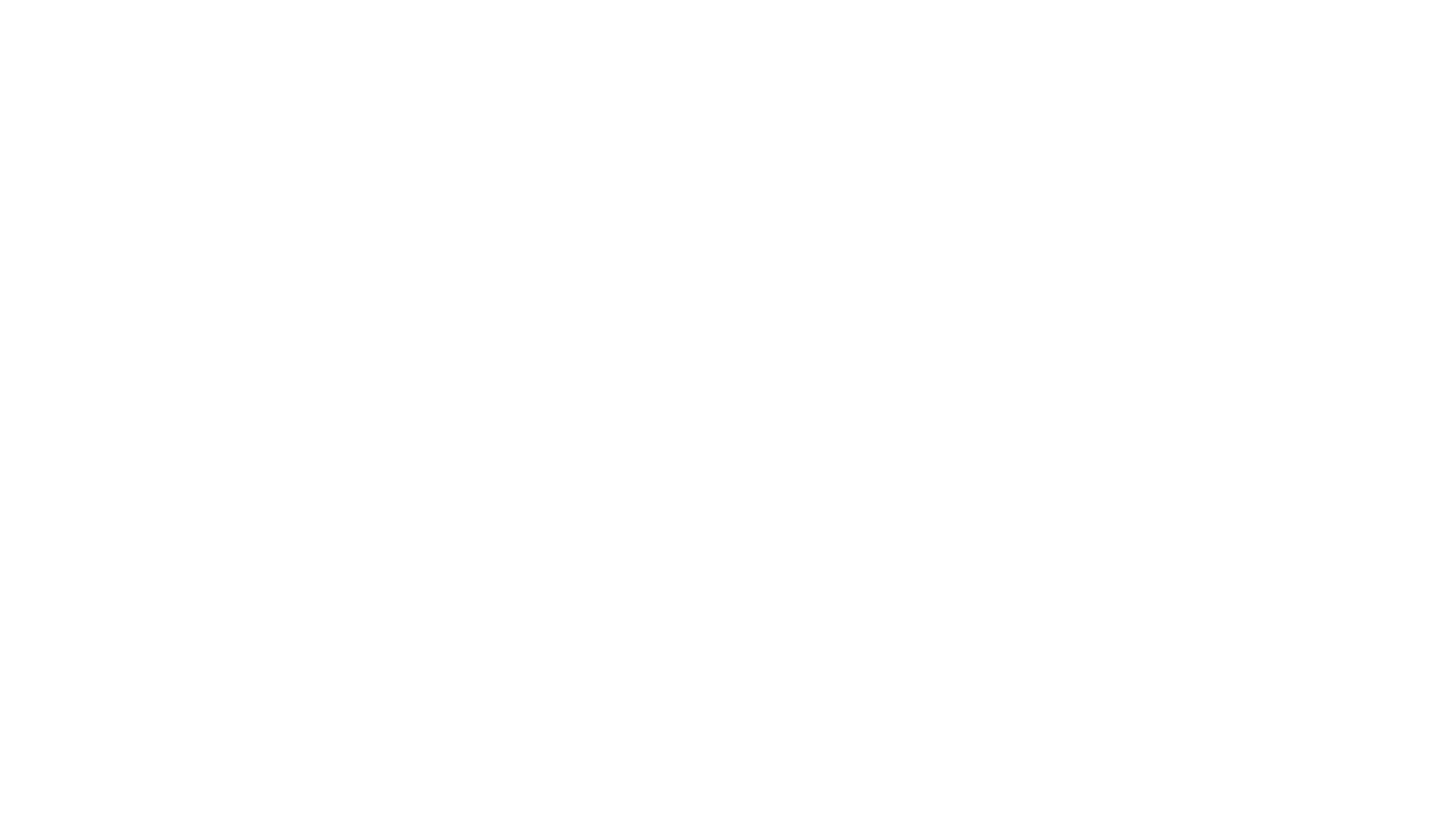 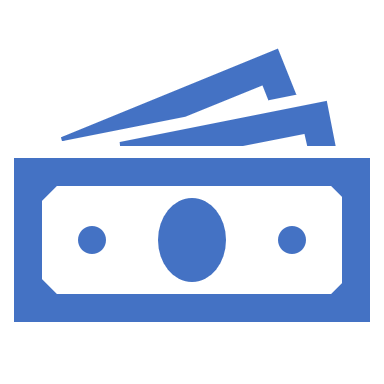 Employer & Employee Premium Payments for Licensed Staff
Premium Payment Formula for Licensed Staff
Districts will pay 80 percent of the premium for the Gold CDHP and the Silver CDHP.

Districts will pay the dollar amount equal to 80 percent of the Gold CDHP premium toward enrollment in the Platinum and Gold [non-CDHP] plans.
More on Premium Payment Formula for Licensed Staff
Employees in the Gold CDHP or Silver CDHP will pay 20 percent of the premium.

Employees in the Platinum or Gold [non-CDHP] plans will pay the difference between 80 percent of the cost of Gold CDHP and the cost of the same coverage in the Platinum and Gold [non-CDHP] plans.
Take Note:
You will pay higher premiums if you enroll in the Platinum and Gold [non-CDHP] plans. Click here to see the cost comparison.
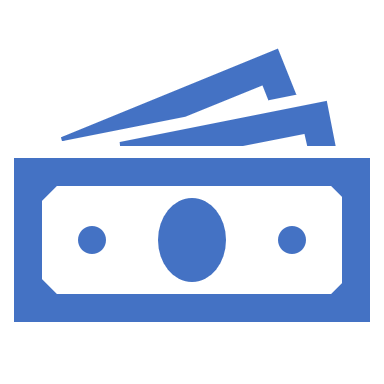 Employer & Employee Premium Payments for Non-Licensed Staff
Employer & Employee Premium Payment Formula for Non-Licensed Staff
Premium Cost Sharing Varies Across the State for non-licensed staff:

On January 1, 2024, support staff who are not already paying 20 percent of their premium will pay 1 percent more than what they paid in 2023.  But a non-licensed staff person will not pay more than 20 percent.  

Click here to see a cost comparison chart and enter your specific percentage.
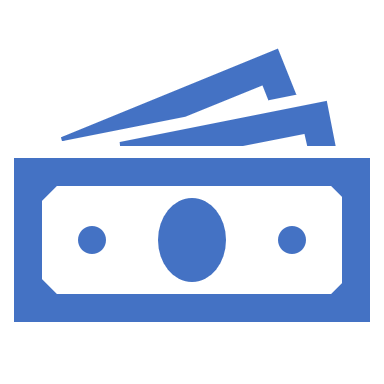 Employer & Employee Out-of-Pocket (OOP) Costs for Licensed Staff
Employer OOP Funding in the:Gold CDHP with an HRA for Licensed Staff
The employer will contribute to an HRA for single coverage $1,900 and $4,000 for all other tiers of coverage.
 
The employer’s contribution will be a first-dollar contribution – the employer’s contribution must be paid first before the employee pays any out-of-pocket (OOP) balance that may be incurred.

Remember: Contributions by employer or employee to an HSA are NOT permitted with the Gold CDHP plan.
Employer OOP Funding in the:Silver CDHP with an HRA for Licensed Staff
The employer will contribute to an HRA for single coverage $1,900 and $4,000 for all other tiers of coverage.
 
The employer’s contribution will be a first-dollar contribution – the employer’s contribution must be paid first before the employee pays any out-of-pocket (OOP) balance that may be incurred.

Take Note:
You have a higher OOP exposure with this plan than in the Gold CDHP.
Remember: You may choose an HRA or an HSA with the Silver CDHP option only.
Employer OOP Funding in the:Silver CDHP with an HSA for Licensed Staff
The employer will contribute to an HSA for single coverage $1,900 and $4,000 for all other tiers of coverage.
 
The employer’s full contribution must be deposited in the HSA by January 1. 

Take Note:
You have a higher OOP exposure with this plan than in the Gold CDHP. 
Remember: This is the only plan that is allowed to have an HSA Contribution.
Employer OOP Funding in the:Platinum Plan [non-CDHP] with an HRA for Licensed Staff
The employer will contribute to an HRA for single coverage $1,900 and $4,000 for all other tiers of coverage.
 
The employer’s contribution must be first dollar – the employer’s contribution must be paid first before the employee pays any out-of-pocket balance that may be incurred.

Take Note:
You have a higher OOP exposure with this plan than in the Gold CDHP.
Employer OOP Funding in the:Gold Plan [non-CDHP] with an HRA for Licensed Staff
The employer will contribute to an HRA for single coverage $1,900 and $4,000 for all other tiers of coverage.
 
The employer’s contribution must be first dollar – meaning the employer’s contribution must be paid first before the employee pays any OOP balance that may be incurred.

Take Note:
You have a higher OOP exposure with this plan than in the Gold CDHP.
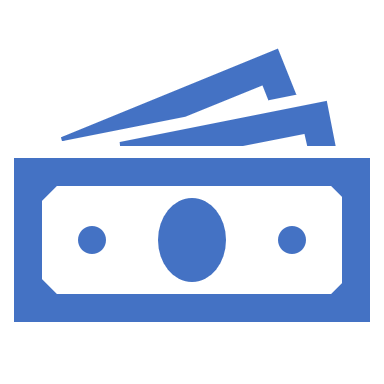 Employer & Employee Out-of-Pocket (OOP) Costs for Non-Licensed Staff
Employer OOP Funding in theGold CDHP with an HRA for Non-Licensed Staff
The employer will contribute to an HRA for single coverage $2,200 and $4,400 for all other tiers of coverage.
 
The employer’s contribution will be a first-dollar contribution – the employer’s contribution must be paid first before the employee pays any out-of-pocket (OOP) balance that may be incurred.

Contributions to an HSA are NOT permitted with the Gold CDHP plan.
Employer OOP Funding in theSilver CDHP with an HRA for Non-Licensed Staff
The employer will contribute to an HRA for single coverage $2,200 and $4,400 for all other tiers of coverage.
 
The employer’s contribution will be a first-dollar contribution – the employer’s contribution must be paid first before the employee pays any out-of-pocket (OOP) balance that may be incurred.

You may choose an HRA or an HSA with a Silver CDHP.
Remember: This is the only plan that is allowed to have an HSA Contribution.

Take Note:
You have a higher OOP exposure with this plan than in the Gold CDHP.
Employer OOP Funding in theSilver CDHP with an HSA for Non-Licensed Staff
The employer will contribute to an HSA for single coverage $2,200 and $4,400 for all other tiers of coverage.
 
The employer’s contribution must be deposited in full on January 1.

You may choose an HRA or an HSA with a Silver CDHP.

Remember: This is the only plan that is allowed to have an HSA Contribution. 
Take Note:
You have a higher OOP exposure with this plan than in the Gold CDHP.
Employer OOP Funding in thePlatinum Plan  [non-CDHP] with an HRA for Non-Licensed Staff
The employer will contribute to an HSA for single coverage $2,200 and $4,400 for all other tiers of coverage.
 
The employer’s contribution will be a first-dollar contribution – the employer’s contribution must be paid first before the employee pays any out-of-pocket (OOP) balance that may be incurred.
Take Note:
You have a higher OOP exposure with this plan than in the Gold CDHP.
Employer OOP Funding in theGold Plan [non-CDHP] with an HRA for Non-Licensed Staff
The employer will contribute to an HSA for single coverage $2,200 and $4,400 for all other tiers of coverage.
 
The employer’s contribution will be a first-dollar contribution – the employer’s contribution must be paid first before the employee pays any out-of-pocket (OOP) balance that may be incurred.

Take Note:
You have a higher OOP exposure with this plan than in the Gold CDHP.
Maximum Financial Exposure
MFE =  Your premium cost share + your portion of out-of-pocket (OOP) costs after the district’s HRA/HSA funds have been used.

MFE will vary from year to year depending on your personal medical experiences and the VEHI plan you are in.
Maximum Financial Exposure (MFE)
MFE for Licensed Educators in FY24 (if they “max out” their OOP costs)
MFE for Licensed Educators in FY24 (if they “max out” their OOP costs)
MFE for Licensed Educators in FY24 (if they “max out” their OOP costs)
MFE for Licensed Educators in FY24 (if they “max out” their OOP costs)
Where can licensed educators find more information on MFE and other insurance costs?
Why VEHI can’t produce the same MFE Slides for Non-Licensed Staff
1. Unlike licensed staff, non-licensed staff have different premium cost sharing across the state.
2. Different premium cost sharing = Different MFE Costs per school district.
3. Non-licensed staff can calculate their MFE by going to this link on the VEHI website: https://vehi.org/non-licensed-employee/.  Follow these steps:
Click on the Cost Comparison for Non-licensed Employees.  Open the excel spreadsheet and fill in Cell A-2 with your district’s premium co-share.  Then compare the total employee exposure based on your tier of coverage.
There is also a Plan Comparison for Non-Licensed Employees.
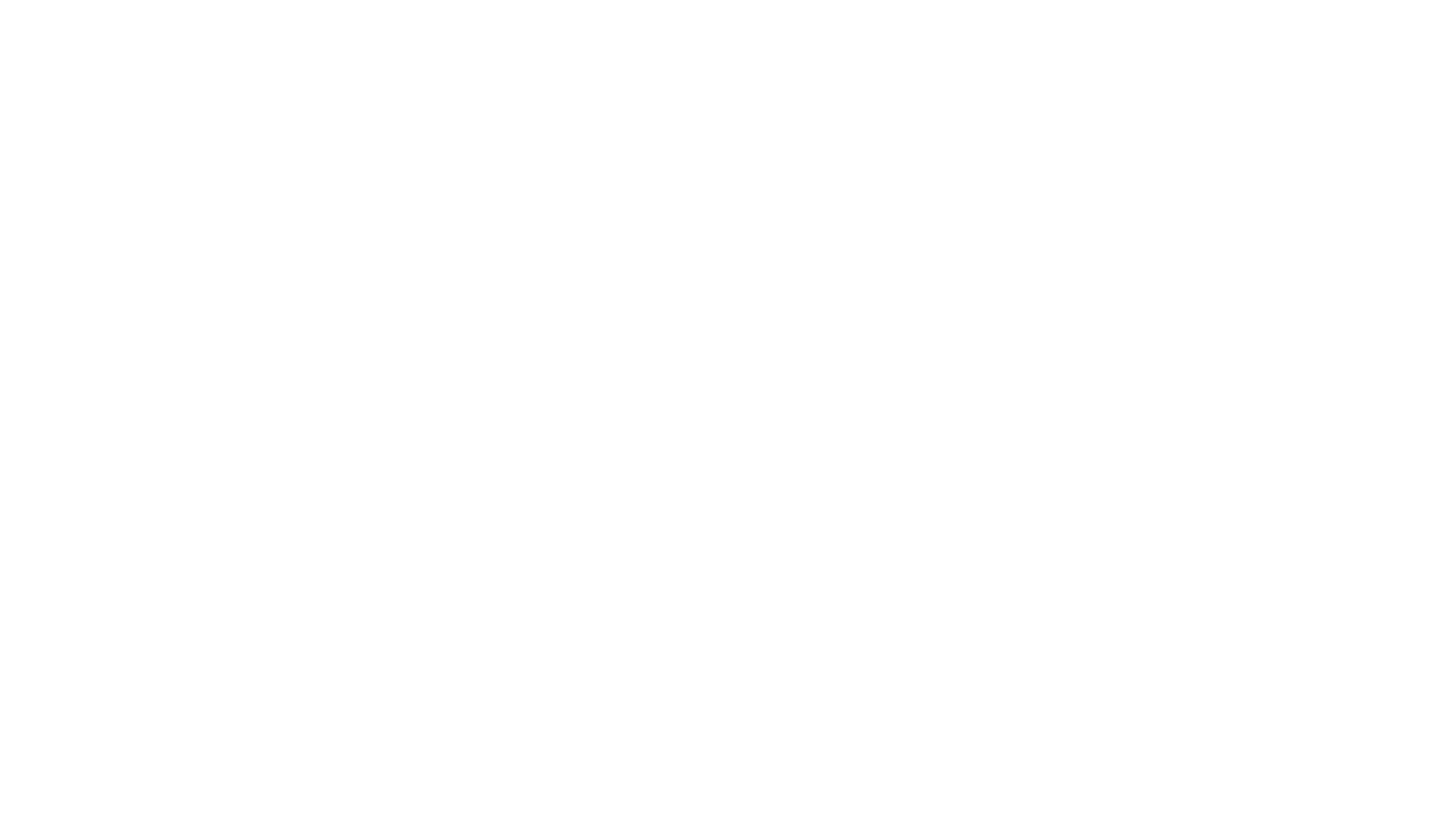 Know the Eligibility Rules for HSAs & HRAs(It really matters.)
Spouses: *Marriage *Domestic      Partners  *Civil Unions
“Spouses” for insurance purposes are those by:
Marriage 
Domestic Partnership
Civil Unions	
________________________________
Domestic partners are generally NOT considered tax dependents by the IRS. 
If you elect a Health Savings Account (HSA),  in order to pay for a Domestic Partner’s medical bills from the HSA, your partner must be considered a “qualifying relative” under IRS rules.  Check with your central office to make sure your domestic partner satisfies these rules.
Under IRS Rules: Not Every Employee Can Contribute to or Receive an Employer Contribution to a Health Savings Account (HSA)
The IRS does not allow an employee to make or receive a contribution to an HSA if the person is enrolled in:

Medicare (Parts A, B, C or D) or Social Security
TRICARE (military health benefits).
Employees not in TRICARE, but who get certain treatments at the V.A., cannot make or receive HSA contributions for 3 months. There are exceptions to this rule. 
A spouse’s health plan, for primary or secondary coverage, if it is NOT HSA-qualified.
A flexible spending account (FSA) – even if the FSA is under a spouse’s employer.
HSAs & Adult ChildrenUnder federal law, your adult children, ages 19-26, can be enrolled in your VEHI Plan. But IRS rules say:HSA funds can be used to pay medical bills for your children 19- to 23-years-old only if...
Your adult children are tax dependents and meet all the following criteria of tax dependency:

age 
relationship to the taxpayer
financial support derived from the taxpayer 
full-time student status, and
if they are claimed on your taxes as dependents
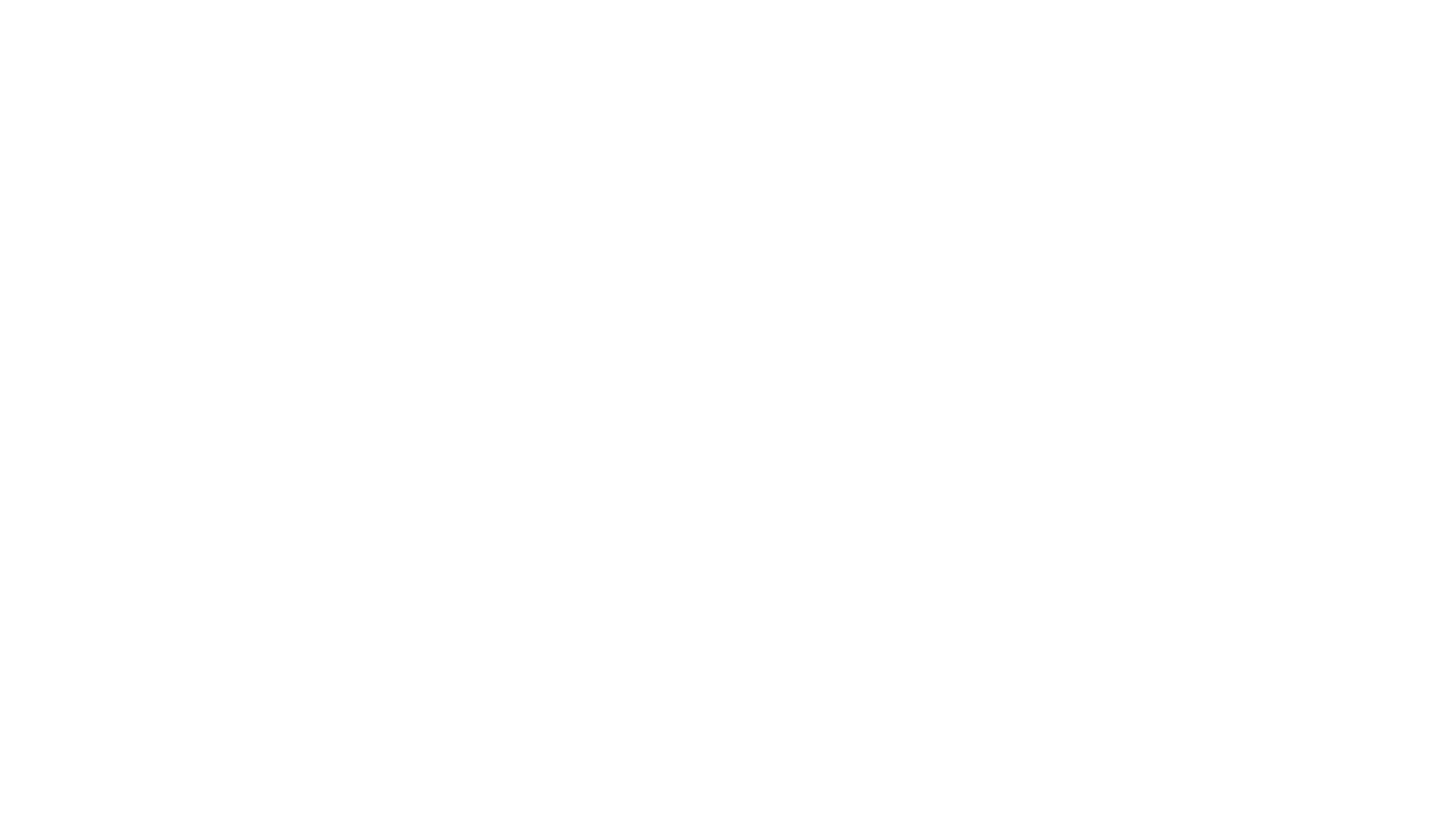 Your adult child[ren] are:

Totally Disabled
	  or 
Permanently Disabled
What about HSAs Funds & Adult Children, Ages 24 to 26?HSAs can be used to cover medical bills for your 24- to 26 year-old children only if…
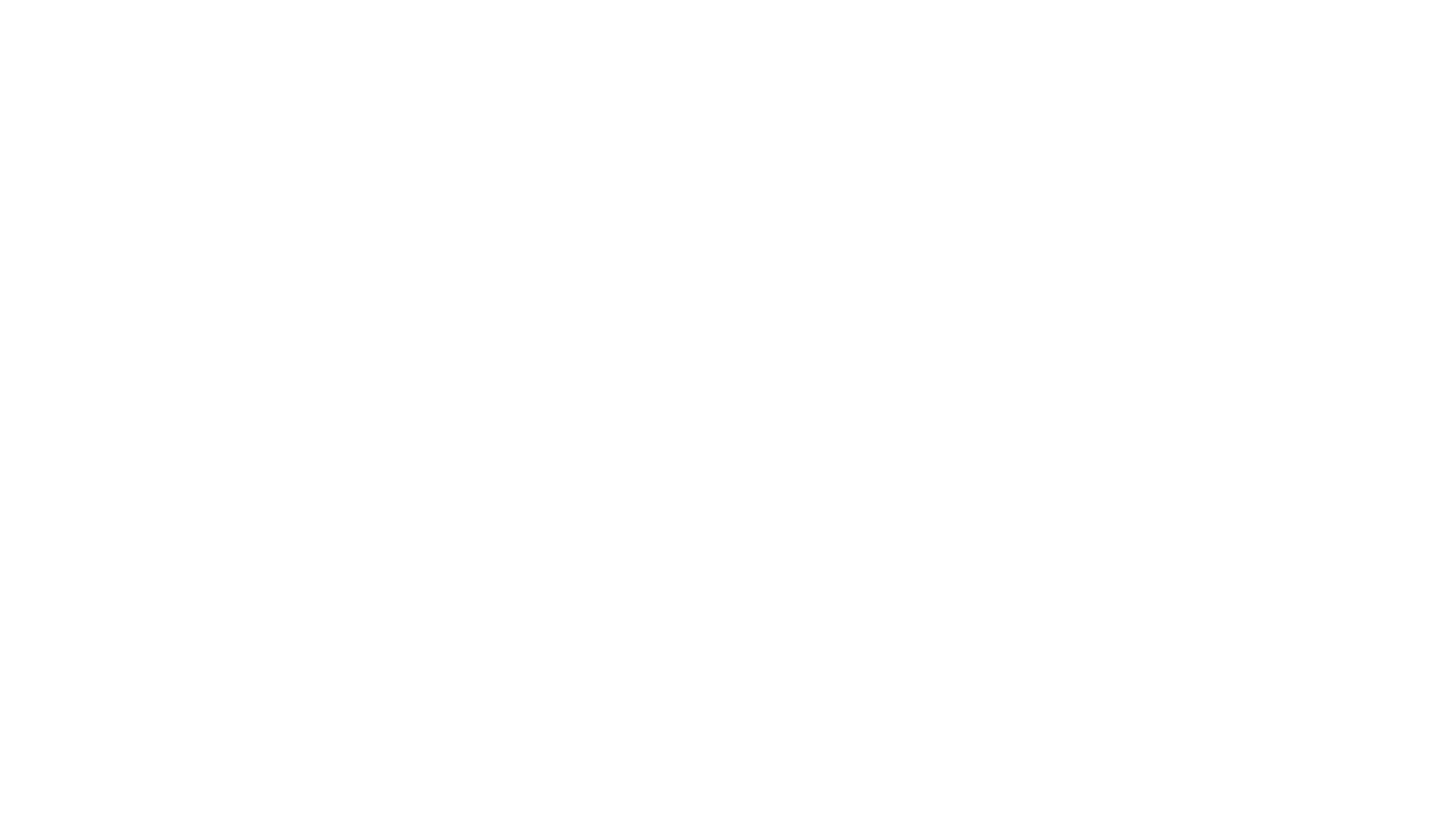 Before you choose an HSA in 2024...
Do Your HOMEWORK.  

Are you eligible under IRS rules to make or receive a contribution to an HSA?
Will you be able to cover the medical & Rx bills for your adult children, ages 19-26, with your HSA?
Adult children on your policy can open their own tax-free HSA account and contribute up to the annual family IRS maximum
Adults 55 and older can contribute up to the annual maximums, plus an additional $1,000 per year until they are Medicare eligible
Does your domestic partner meet the four IRS tests of a “qualifying relative” so you can be reimbursed for that partner’s medical bills?  Check with your central office to see if your domestic partner satisfies these tests.  

Take Note:
If you are NOT eligible to make or receive contributions to an HSA, you can be penalized and taxed by the IRS.  Please confirm eligibility before choosing an HSA.
Before you choose an HSA in 2024...
Keep in mind…  
Your school district is not obligated to make contributions to an HSA if you lose your job and elect COBRA coverage.  However, funds in an HSA can be used by an employee for qualified expenses during a COBRA period.

HSAs are also subject to a “last month rule” and “testing period” requirement.  There can be tax and penalty consequences with these.  They can be avoided, but you must know the rules first – learn them, please.
One more thing about HSAs....
Y
You and your spouse can also be in Medicare, TRICARE, and Social Security.
You can cover the medical & Rx bills for your adult children up to age 26, even if the children are NOT tax dependent(s).
You can have secondary coverage under a spouse’s plan.
Your employer is obligated to keep making contributions to an HRA if you elect COBRA and is added to the COBRA premium.
There is no last-month rule or testing requirement as there is with an HSA.
Your domestic partner’s medical bills can be covered without concern about tax dependency issues or qualifying relative rules.
If you choose an HRA in 2024...
One More Thing:Before you choose an HSA in 2024...
Ask your central office or Third Party Administrator (TPA) for more details:

Does enrollment in the Silver CDHP with an HSA come with access to a debit card for Rx expenses and auto-pay to providers?

Debit cards are included with most HSAs.  

An employee can choose auto-pay to providers, but an employer cannot elect that option for an employee. This is because, with an HSA, an employee determines when these funds are used.
What are the benefits of an HSA...
Ask your central office or Third Party Administrator (TPA) for more details:

An HSA is a tax-preferred savings vehicle that provides tax-free dollars to an employee for qualified health expenses, now or in the future.
Employees who use little health care can save HSA dollars over the years to build up an account that can be used at any time, tax- and penalty-free, for medical, dental, vision, or even COBRA premiums.
HSA dollars can be used anytime tax-free for qualified medical expenses or can be withdrawn penalty-free after the account owner turns 65.
Account owners that use HSA dollars for non-qualified medical expenses are subject to taxes and penalties.
Speak to your central office personnel.
Speak to customer service representatives with the Third Party Administrator (TPA) for your school district.
Read the general guidance on VEHI’s website.
Where can you learn more about IRS rules for an HRA & HSA?